Загадки о лекарственных растениях
Подготовила воспитатель МКДОУ «Шварцевский д/с»  Воеводина Н.М.
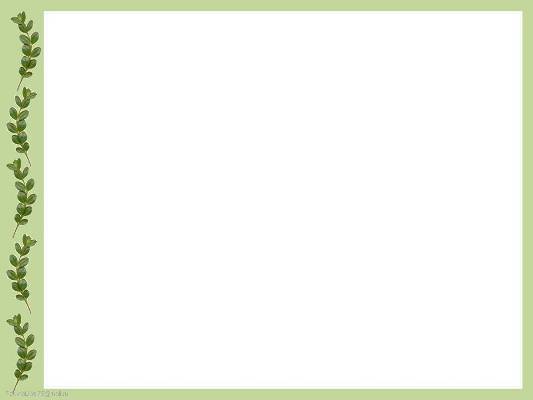 Вдоль дорожек его встретишь,
Ранки, ссадины излечишь,
Сорвешь листочек осторожно.
Кто нас излечит? (Подорожник)
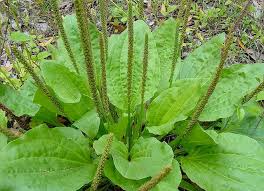 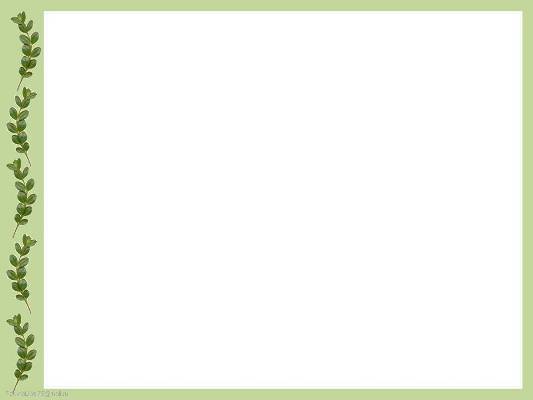 Растет зеленой стеной,
Ее обходят стороной,
Колючая и злая дива.
А как зовут траву? (Крапива)
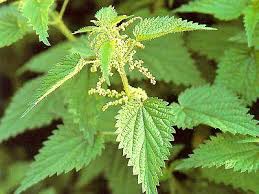 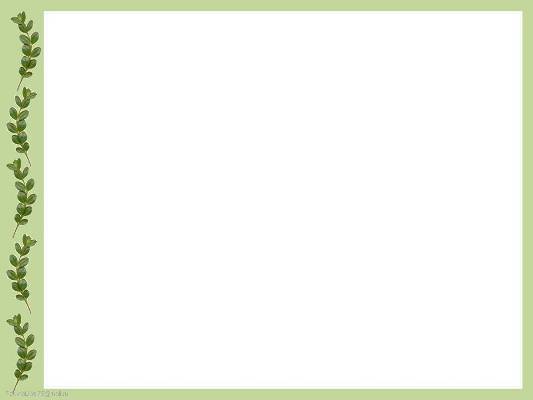 Он сорняк, он цветок,
От болезни мне помог.
Как присяду на диванчик,
Вспомню желтый... (Одуванчик)
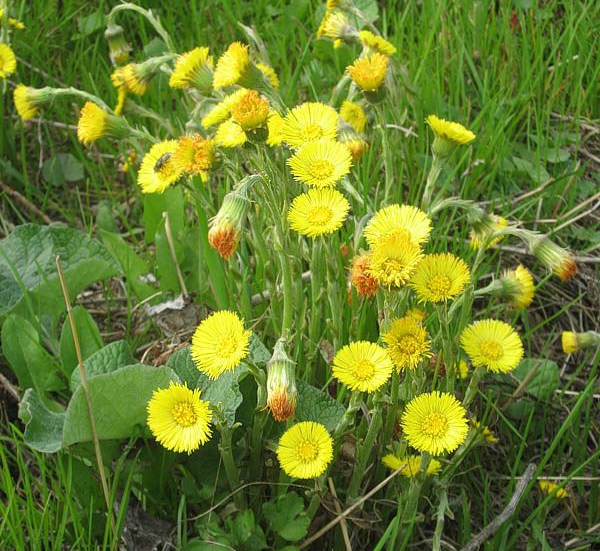 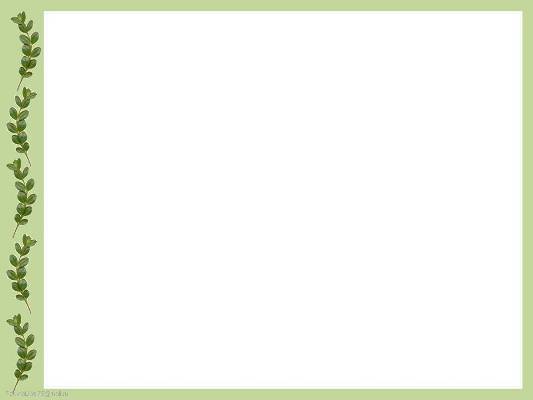 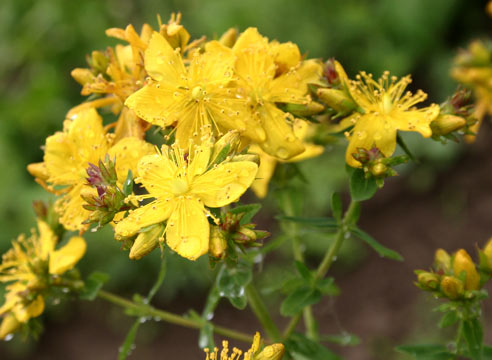 Если что-то заболит,
Даже зверь не устоит.
С какой же травкой пить настой?
С чудо- травкой... (Зверобой)
Я на луг с утра пошёл, Травку нужную нашёл:Мелкий, жёлтенький цветокОн не ярок, не высок,Вылечит недуг любой.Что же это? – (Зверобой)
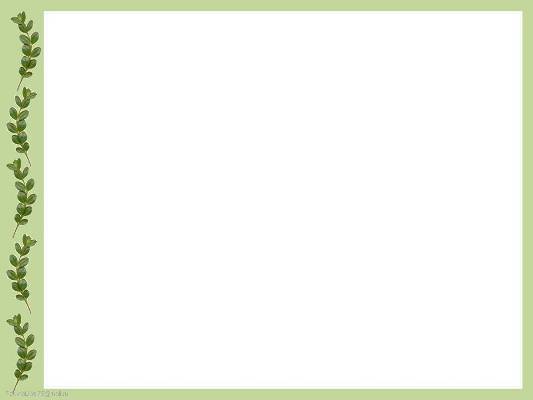 Вкусен чай и ароматен,
С ней он легок и приятен:
Листочки сорваны, помяты.
Что ты вдыхаешь? - Запах... (Мяты)
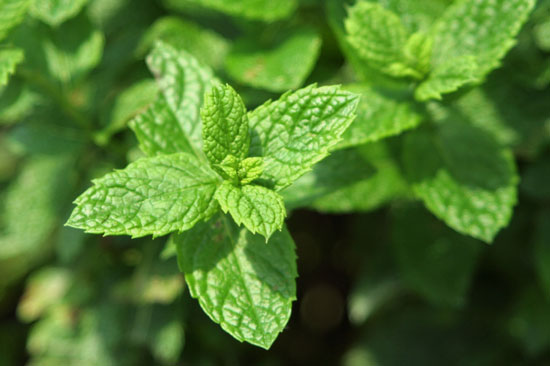 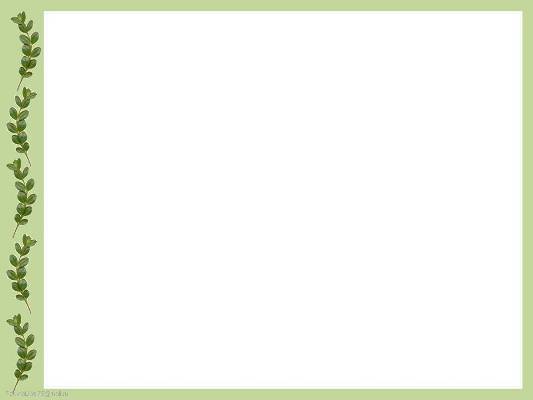 Если травку ты сорвешь,
Руки, знай, не ототрешь.
Доктор всех аптечных дел,
Кто лечит ранки? (Чистотел)
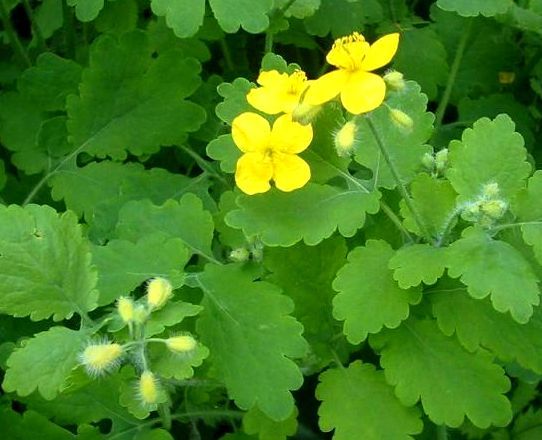 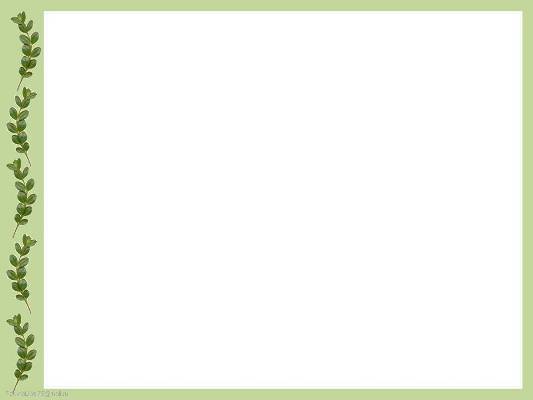 Семена, как коготки, 
Жёлто-красные цветки. 
От горла помогают, 
Кто же их не знает. (Календула)
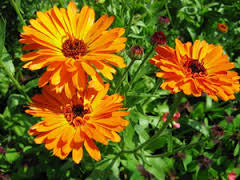 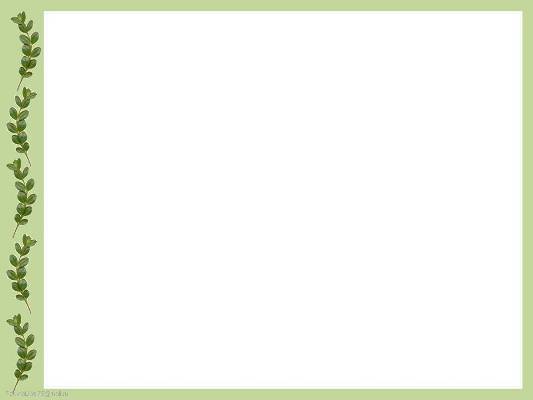 Золотая середина
И лучи идут кругом.
Это, может быть, картина?
Солнце в небе голубом. (ромашка)
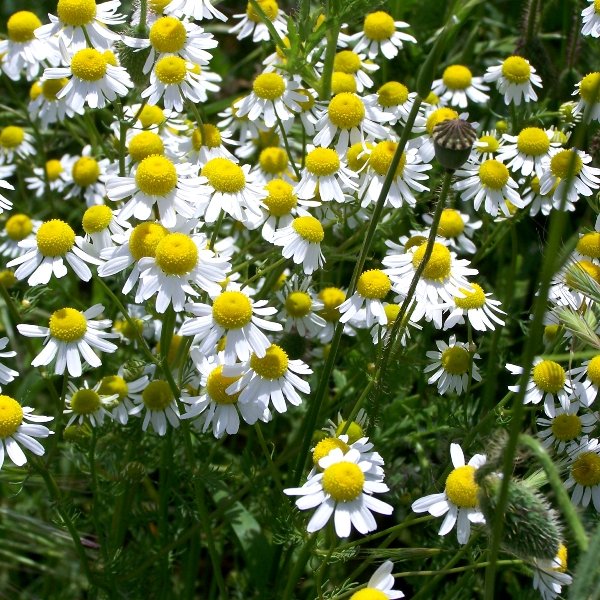 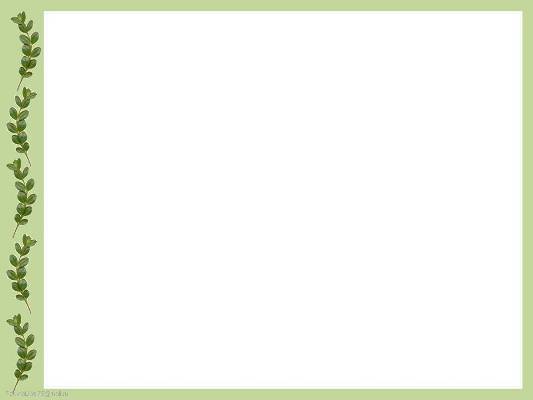 Неприметна среди трав,
У нее спокойный нрав.
Кто полезностью гордится?-
Ароматная... (душица)
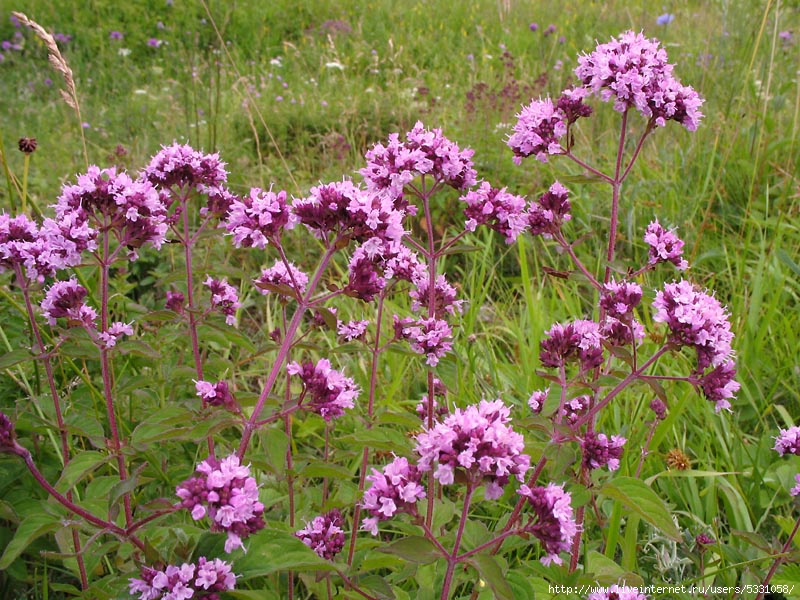 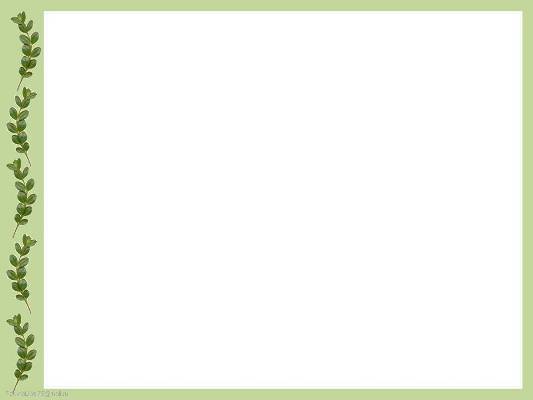 Солнце зноем сушит травы,
Греет темные дубравы,
А в лесу родник звенит,
Травы напоить спешит,
Силы даст им возродиться:
Запахнет медом... (медуница)
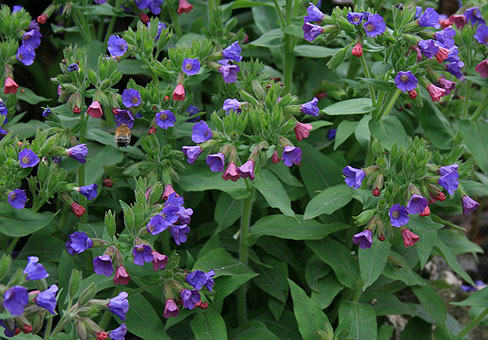 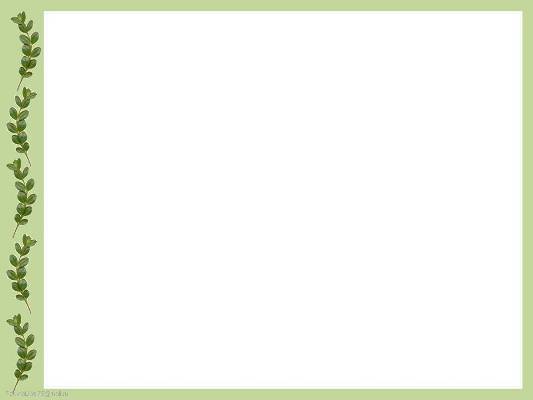 Расправит свой ажурный листик
Король всех трав... (тысячелистник)
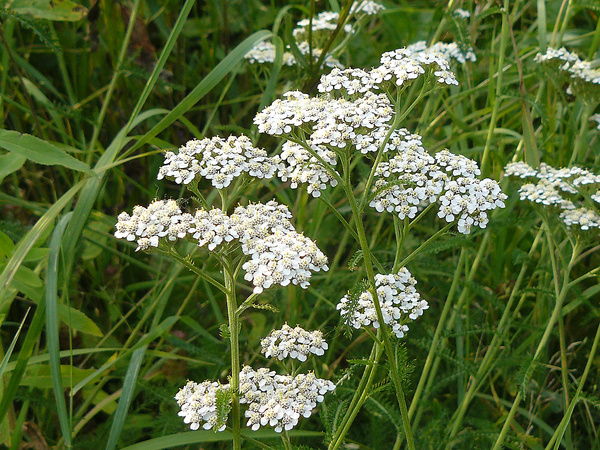 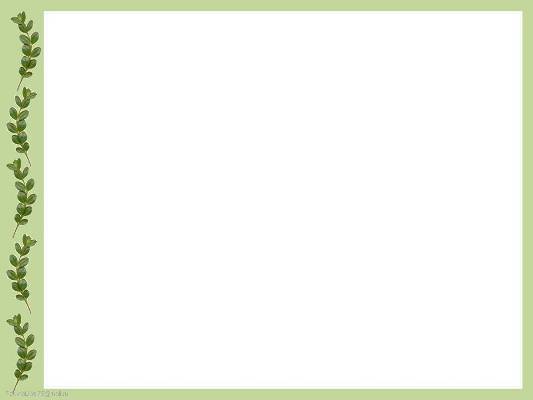 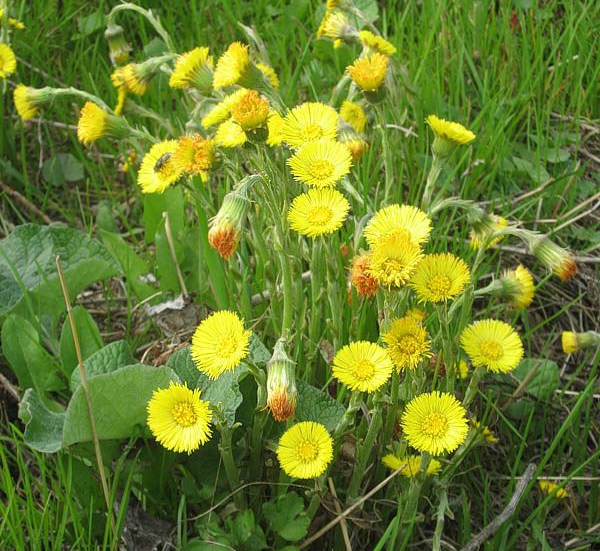 Золотым лучом согретВырос солнышка портрет!Но у желтого цветочкаВременно листочков нет
                        Мать-и-мачеха)
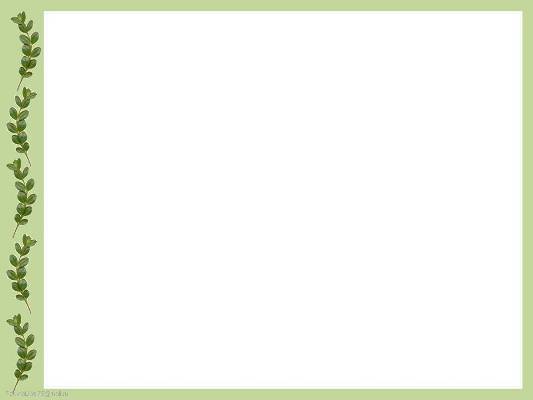 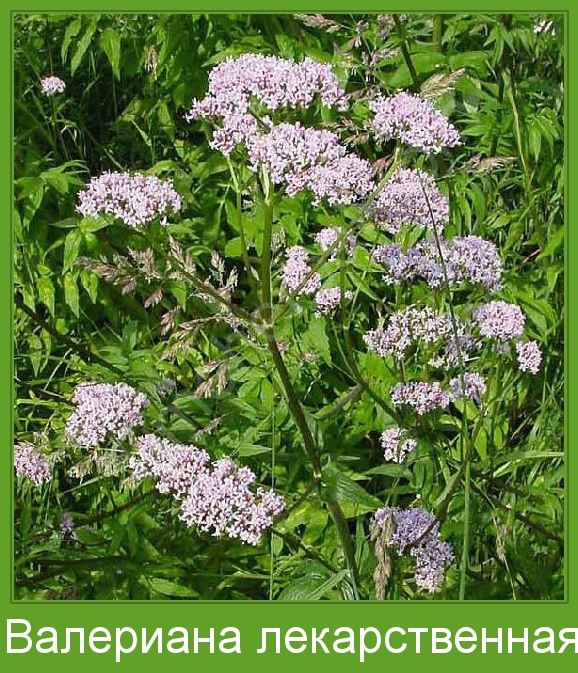 «Кошачья травка»-
Больным поправка:
Корешок в аптечку,
Чтоб помочь сердечку.
                     (валериана)
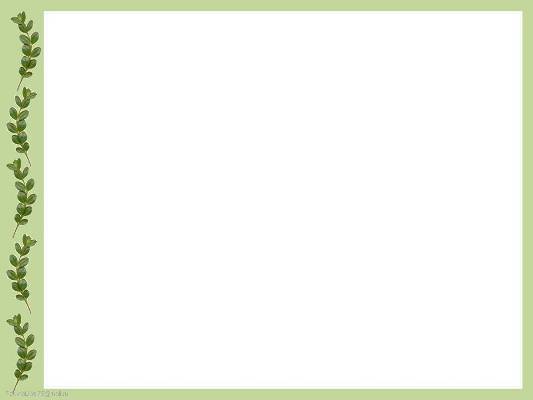 «Мой пурпурный цвет, друзья,обойти никак нельзя!..»Он раскланялся  любезно:«Чай душистый пить полезно!» 
На полянке невзначайраскраснелся (иван-чай) –(кипрей)
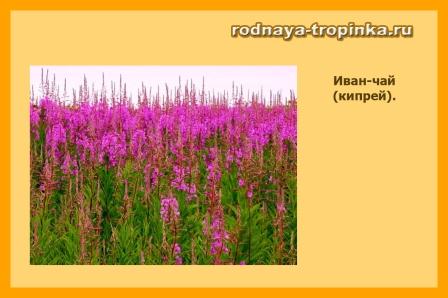 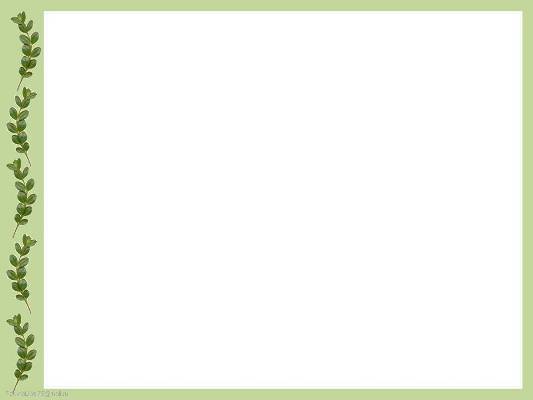 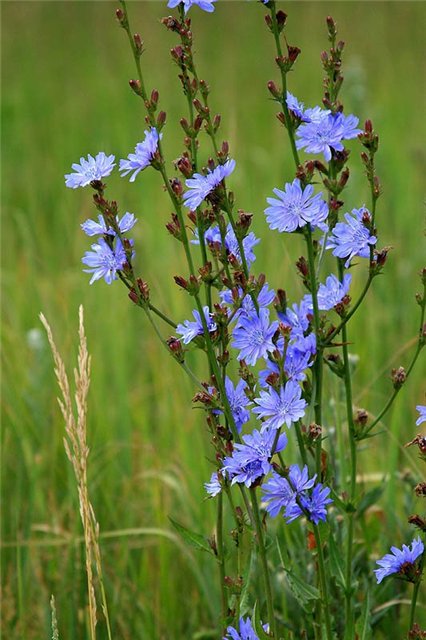 Вырос синенький цветок,
Он похож на василёк.
Его корень на зажарку,
Да в кофейник на заварку.
                               (цикорий)
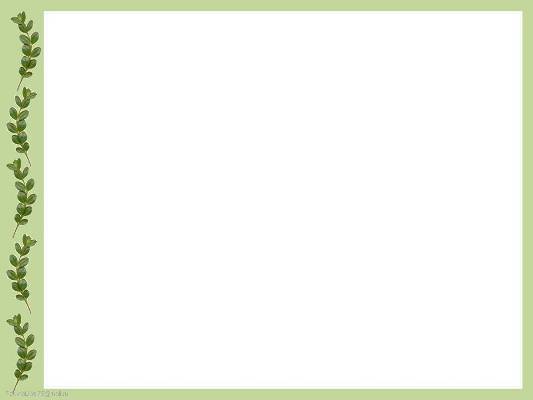 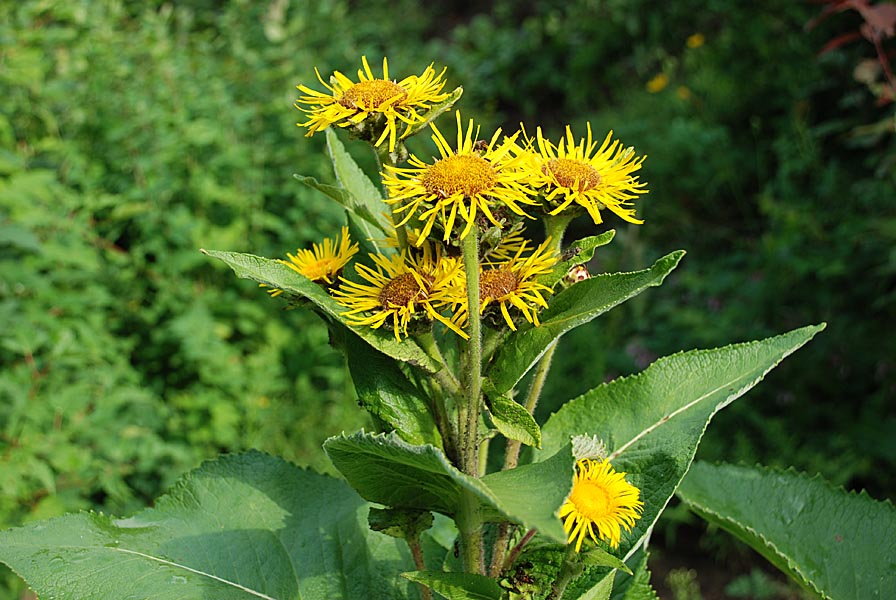 По берегам рек и болотАптечный богатырь растет.
Девять сил в себя вместил. Дикий подсолнечник  (девясил)
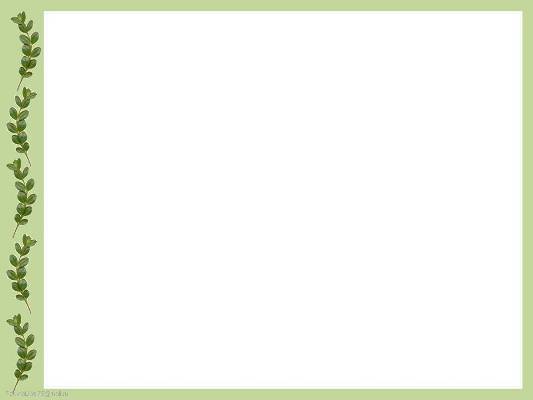 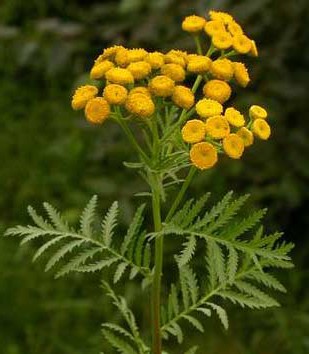 Пусть она скромна,да  лечебная  все же,Не зря же  цветкина  таблетки похожи,Еще — на цыплят,ярко- желтых пока,На ощупь — на замшевыйносик щенка (пижма)
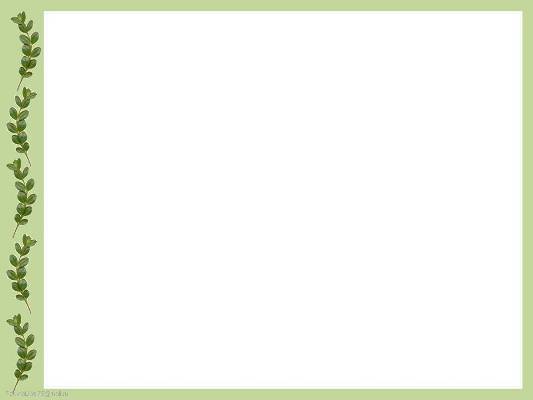 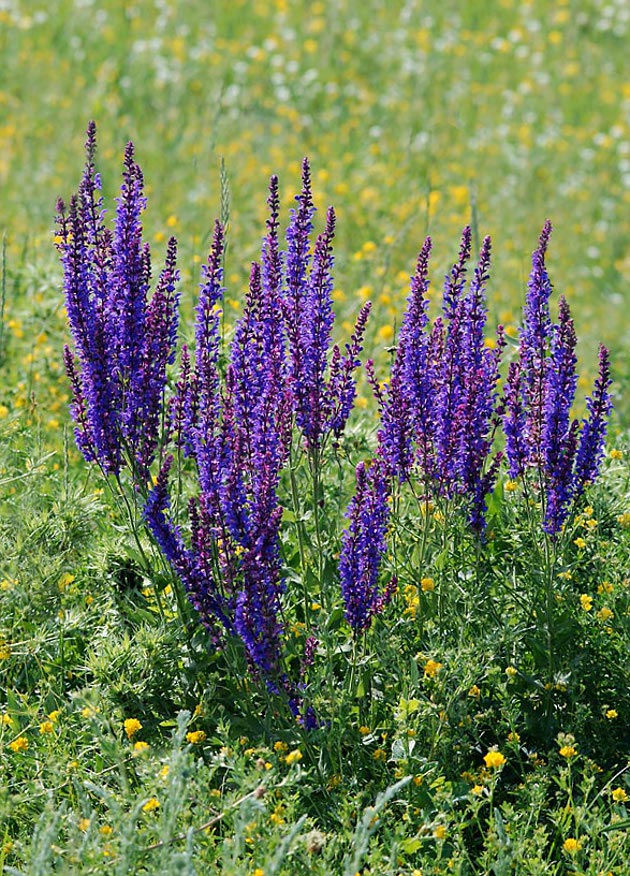 Среди пахнущей травыМожет быть встречали вы -Помогает «духом фей»Простудившимся ...                                (шалфей)
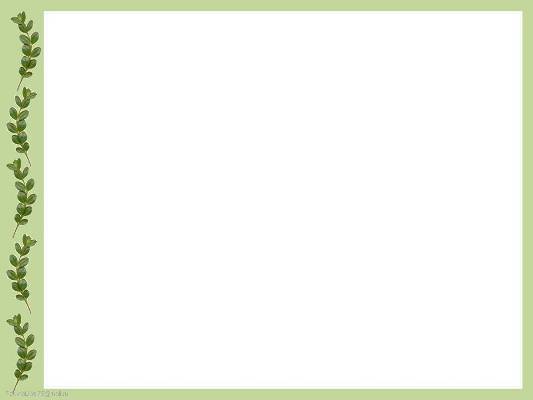 Если есть у Вас проблемы с диатезом, сыпью,Примем ванночки мы с ней и отварчик выпьем.Так я делаю всегда.Это травка – (череда).
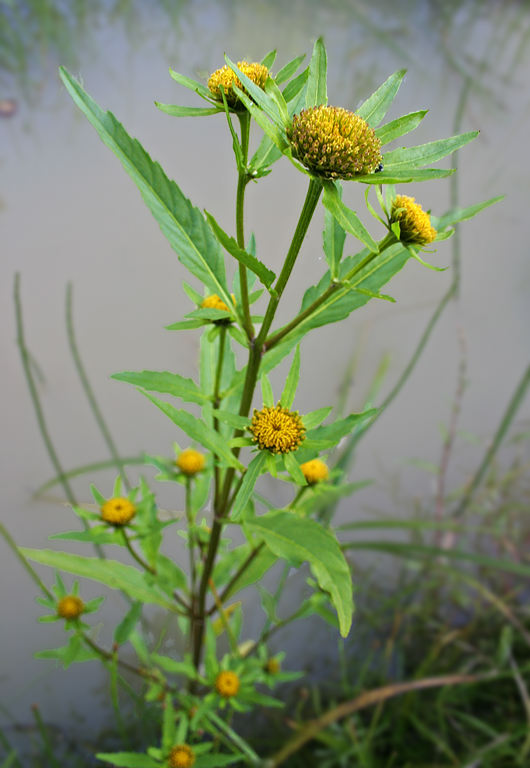 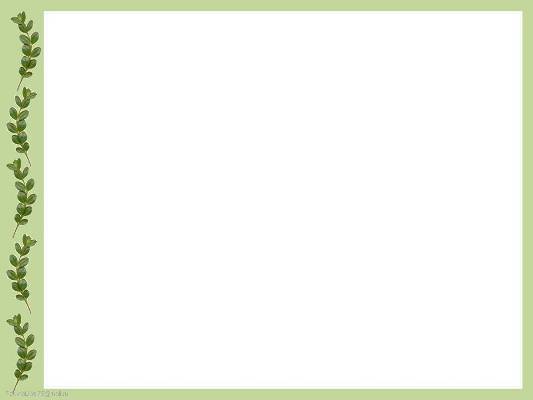 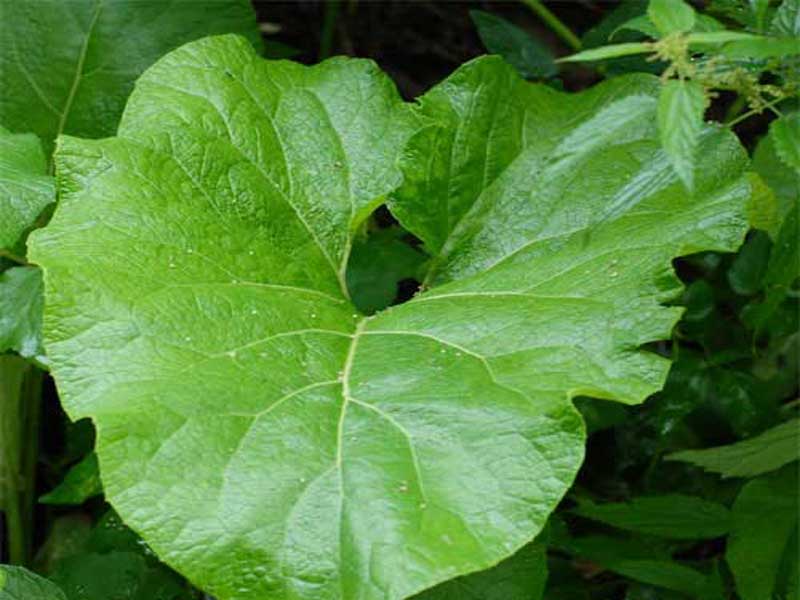 Что, скажите, за растенье
Все считают сорняком?
У кого цветки-колючки
Прицепляются шипом?
Кто в природе повсеместно
Сам себя распространяет
И нередко, при болезнях,
Многим людям помогает?
От детишек до старух
Как зовут его? ... (Лопух)
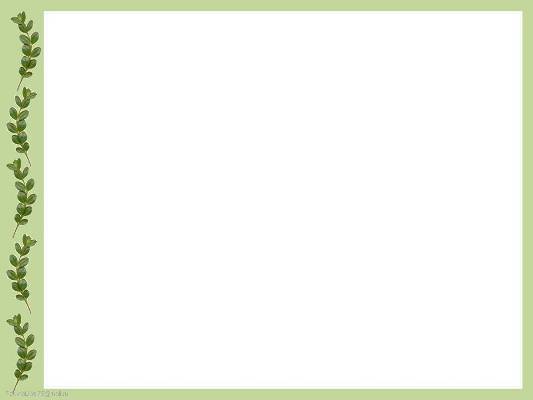 Маленькая сосенка, но соснам – не родня.Тонкие иголочки не колки для меня.Жесткая и стройная, от споры жизнь вела,Конский хвост, задорная, в название взяла. 
                                                          ( хвощ)
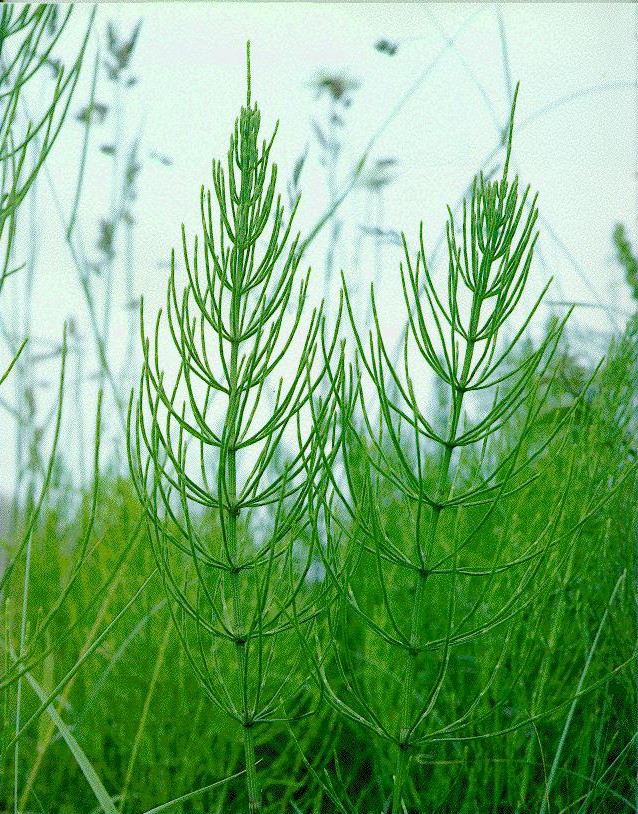 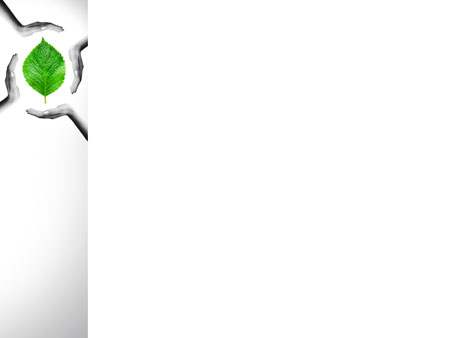 Молодцы!